Série conjointe de webinaires pour les rédacteurs et éditeurs de journaux africains présentée par
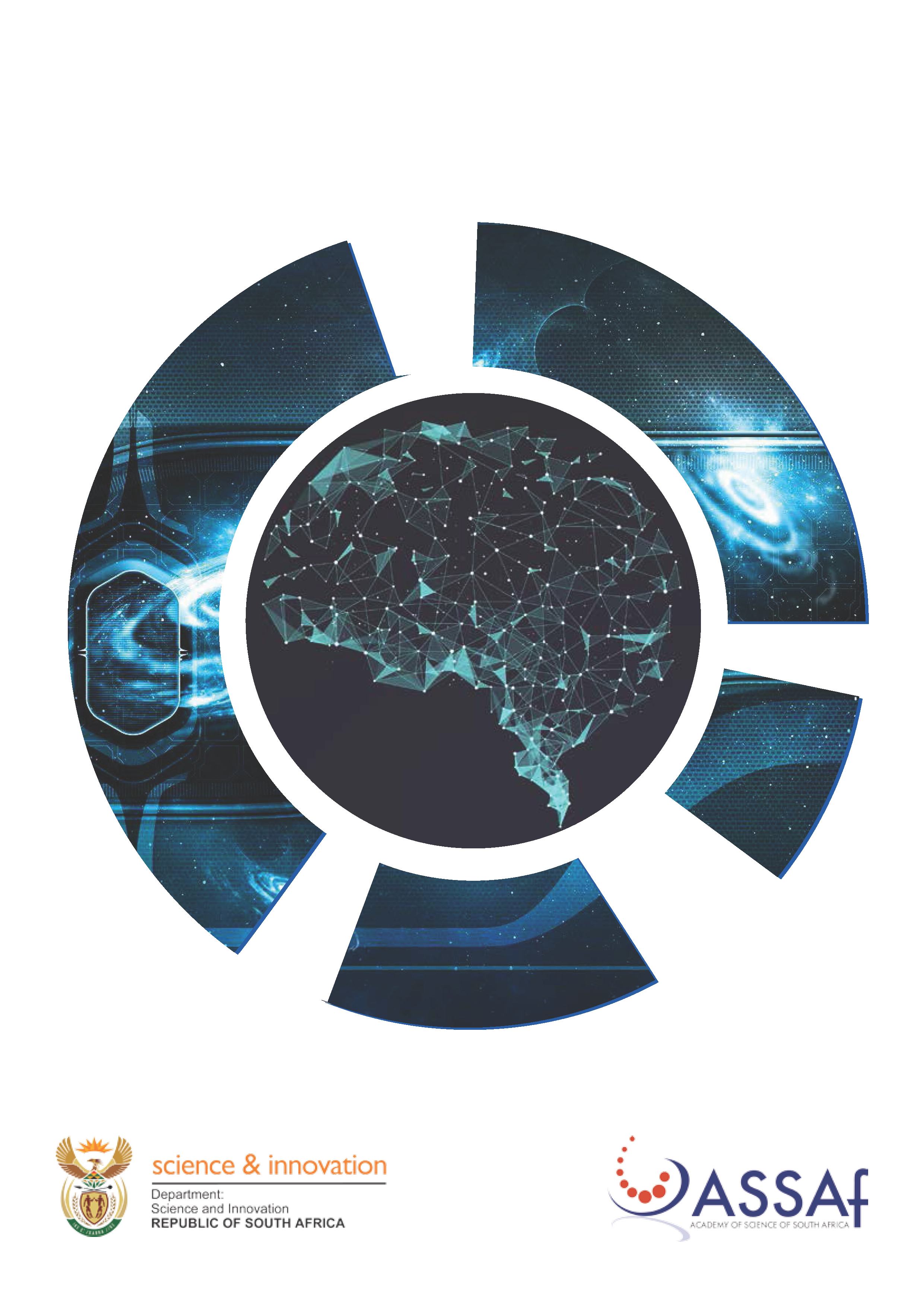 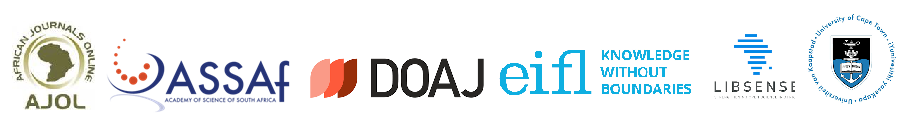 Lignes directrices pour les meilleures pratiques éditoriales

17 février 2022

Susan Veldsman
Directeur : Édition savante
Pourquoi suivre les bonnes pratiques éditoriales ?
Les revues du monde en développement doivent relever des défis pour se faire connaître et respecter dans le paysage international de la recherche. 

Préoccupations quant à la qualité perçue, la crédibilité et la transparence des processus de publication des revues du Sud. 

Il est essentiel d'améliorer tous les aspects d'un journal scientifique.

Stimuler et développer une collection de revues scientifiques ayant les mêmes normes de qualité que les revues scientifiques de premier plan ailleurs.
Pourquoi suivre les bonnes pratiques éditoriales ? (2)
L'édition académique se déroule également dans un environnement où de puissants intérêts intellectuels, financiers et parfois politiques peuvent entrer en conflit ou en concurrence. 
De bonnes décisions et des processus éditoriaux solides sont nécessaires pour gérer ces intérêts qui favoriseront un système d'édition durable et efficace.
Les bonnes pratiques de publication ne se développent pas par hasard, et ne s'imposeront que si elles sont activement promues.
Code de bonnes pratiques
Un code de bonnes pratiques est une procédure dont la recherche et l'expérience ont montré qu'elle produisait des résultats optimaux et qui est établie ou proposée comme une norme susceptible d'être largement adoptée.


Source : https://www.merriam-webster.com/dictionary/best%20practice
Conseils pour les auteurs et les pairs examinateurs
Les résultats rapportés (recherche) doivent être originaux, ils ne doivent pas être publiés ailleurs.
Accord de publication : non pris en considération par une autre publication ; ne sera soumis à aucune autre revue jusqu'à une décision finale de rejet.
Les manuscrits doivent contenir des détails sur les méthodes et les matériaux utilisés dans l'étude.
L'intégrité de l'étude exige qu'aucune donnée apparemment incohérente ne soit omise.
Bonnes pratiques de citation
	- l'auto-citation doit être limitée
	- référence au premier rapport d'une constatation
Pas de découpage en tranches de salami ! Les articles ne doivent pas être découpés en une série de publications.
Politique éditoriale
Objectif de la revue
Domaine(s) couvert(s) par la revue
Types d'articles pouvant être acceptés pour publication 
articles de recherche ou lettres ou communications brèves ; commentaires et revues qui fournissent une synthèse des connaissances existantes ; critiques de livres ; correspondance, etc ;
Nécessité absolue d'être original et de ne pas être considéré pour une publication simultanée ailleurs ; 
Spécifications techniques relatives à la présentation des matériaux ; 
Utilisation d'arbitres et discrétion éditoriale ; 
Les frais éventuels (par exemple, les frais de traitement des articles ou les frais de mise en page).
Autres politiques
Doit être publié sur le site web de la revue

Conflit d'intérêt ; 
La confidentialité ; 
Questions éthiques (y compris le plagiat) ;
Corrections (Errata, Corrigenda, Retractions) ;
Droits d'auteur et licences ; 
La publicité ;
Preprints, archivage numérique, préservation ; 
Politiques d'examen par les pairs.
Processus éditoriaux
Les bourses d'études devraient être ouvertes à plusieurs institutions 
Prendre en considération les soumissions du continent africain et des auteurs internationaux
Les rédacteurs en chef/membres du comité de rédaction soumettent leurs articles à leur propre journal ?
Dans l'idéal, non, mais s'ils le font, .....
Délégation du pouvoir discrétionnaire de la rédaction 
Les coordonnées de la rédaction doivent figurer sur le site web (ainsi que les autres informations nécessaires).
La revue doit avoir un comité de rédaction ou un comité consultatif de rédaction.
Comité de rédaction
Les membres du conseil d'administration doivent être qualifiés et experts dans le domaine - ils doivent être en mesure de contribuer et de soutenir le rédacteur en chef.
Les membres du conseil d'administration donnent du prestige à la revue.
La composition du conseil d'administration doit être revue régulièrement.
Les membres doivent recevoir une indication claire de leur rôle et de leurs fonctions.
Les membres du conseil doivent conseiller et soutenir l'équipe de rédaction.
Examiner occasionnellement des articles - s'ils relèvent de leur domaine d'expertise.
Encouragez vos collègues et vos pairs à soumettre des articles appropriés.
Promouvoir le journal sur les médias sociaux et lors des conférences.
Respectez les informations confidentielles du journal.
Accepter la décision des rédacteurs comme définitive.
Examen par les pairs
La politique et le processus d'examen par les pairs de la revue doivent être publiés sur son site web. 
Les articles acceptés pour publication dans le journal doivent faire l'objet d'un examen par les pairs - au moins deux examinateurs - en double aveugle. 
Les examinateurs doivent être sélectionnés avec soin - ils doivent fournir des critiques utiles sur le contenu d'un manuscrit afin de l'améliorer.
Il s'agit de préférence d'universitaires qui n'ont pas déjà co-publié avec l'auteur ou les auteurs. 
Les évaluateurs doivent être soigneusement sélectionnés afin qu'ils aient une expertise et des compétences dans le domaine du manuscrit soumis. 
L'examinateur doit déclarer tout conflit d'intérêt potentiel ou réel avant la soumission de l'examen, et doit être exempt de tout parti pris connu en rapport avec le sujet traité.
Examen par les pairs (2)
Les rapports des évaluateurs doivent être évalués par le rédacteur en chef afin de décider s'ils 

constituent la base de la publication de l'article en question, ou 

si la publication doit suivre si certaines améliorations sont apportées et/ou si d'autres travaux sont effectués et rapportés, 

ou si le document doit être rejeté. 

Les rédacteurs se réservent le droit de rejeter des articles sans examen, s'ils ne conviennent pas à la revue concernée. 

En outre, les études qui présentent des lacunes fondamentales peuvent également être rejetées sans examen. 

Dans les deux cas, les éditeurs doivent communiquer clairement la raison d'un refus.
Examen par les pairs (2)
Tous les rapports d'examen par les pairs et la correspondance substantielle doivent être conservés dans un système d'enregistrement bien conçu pour un éventuel examen ultérieur. 

La liste des pairs évaluateurs utilisée par une revue doit être mise à jour et publiée au moins une fois par an.

Les rédacteurs en chef devraient sérieusement envisager de ne pas retenir les réviseurs qui manquent à leurs obligations ou qui prennent un temps excessif pour effectuer les révisions.

Les activités de pratique de l'examen par les pairs de la revue doivent être contrôlées régulièrement pour en assurer l'efficacité.
Lignes directrices pour l'examen par les pairs
Examiner la méthodologie de recherche et les résultats en termes de cohérence, de qualité d'interprétation et de reproductibilité probable.
Identifier les lacunes qui pourraient être explorées pour améliorer l'interprétabilité et la force des résultats et/ou des idées.
Suggérer comment le document peut être amélioré. Les évaluateurs doivent toujours faire un rapport écrit, avec des recommandations claires pour l'acceptation de l'article en question, avec ou sans révision, ou le rejet, selon le cas. 
Évaluer l'originalité des références des études publiées précédemment et s'assurer que le travail se positionne dans le domaine concerné. 
Contester les conclusions lorsqu'elles ne sont pas justifiées par les résultats ou les arguments présentés.
Aspects techniques
Reconnaissance des sources de financement 
Les éventuels conflits d'intérêts doivent être mentionnés 
Les affiliations des auteurs doivent être fournies 
Mise en page et conception : La priorité est donnée à la date d'acceptation d'un article (c'est-à-dire une fois que l'examen par les pairs a déjà eu lieu), et non à sa date de réception. 
     PS : Les deux dates doivent être fournies dans la version publiée. 
Rétractation - au moyen d'un erratum ou d'un avis de rétractation qui doit être publié. 
sur la page HTML/site web de l'article
ainsi que dans le PDF 
Un système de gestion de contenu en ligne est fortement recommandé, par exemple PKP/OJS.
Merci.
susan@assaf.org.za